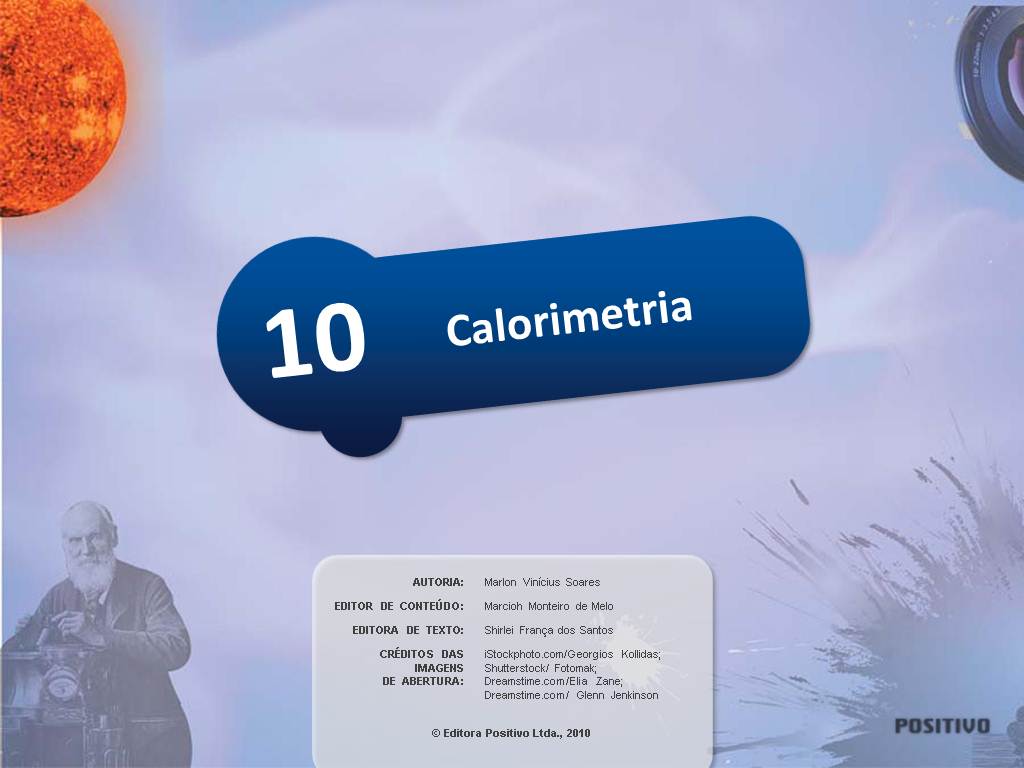 [Speaker Notes: Objetivos que deverão ser atingidos com o estudo da unidade:

Diferenciar calor de temperatura.

 Compreender que a condição para existência de calor depende da diferença de temperatura.

 Interpretar a grandeza capacidade térmica.

 Interpretar a grandeza calor específico, entendendo-a como propriedade de uma substância.

 Resolver problemas envolvendo a Equação Fundamental da Calorimetria.]
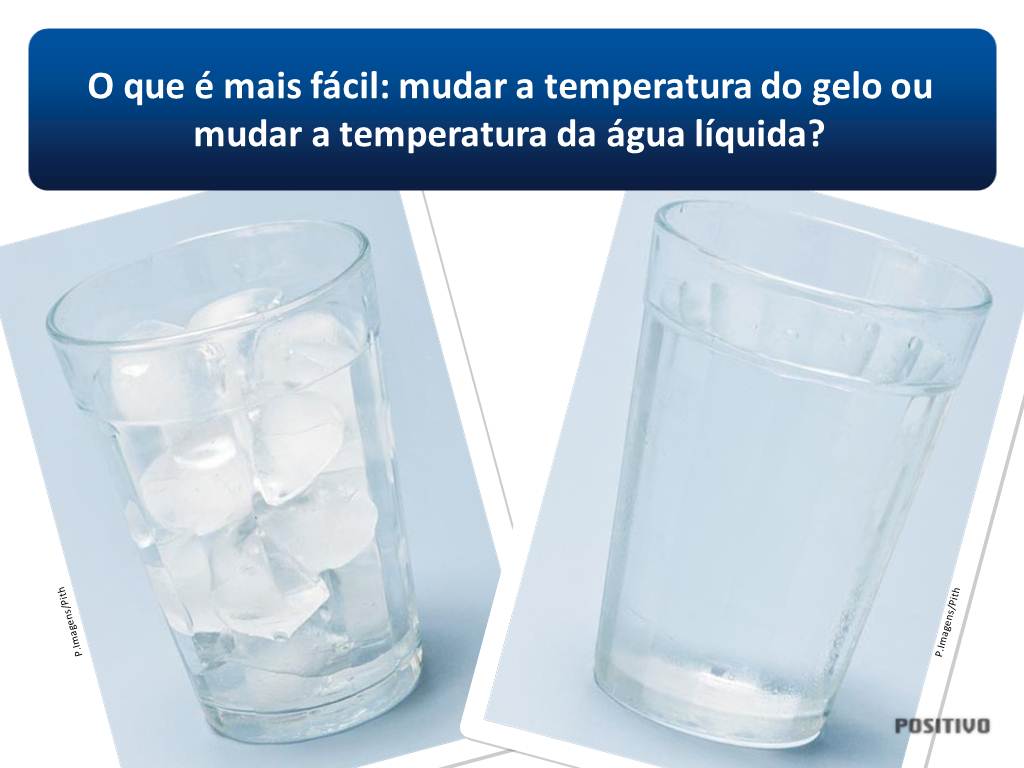 [Speaker Notes: RESPOSTA:
É mais fácil modificar a temperatura do gelo do que a da água.
Para cada grama de gelo, necessita-se de menor quantidade de calor para variar 1ºC do que para cada grama de água.

A resposta  a essa pergunta já sugere a interpretação da constante de calor específico que será apresentada posteriormente.]
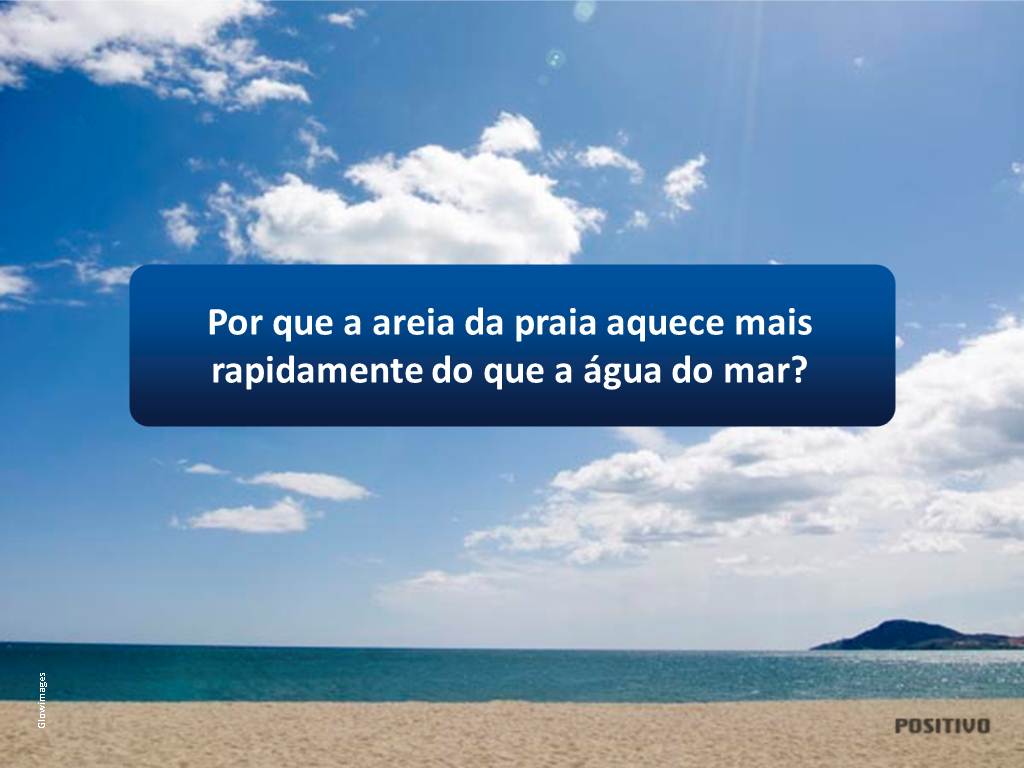 [Speaker Notes: RESPOSTA:
Um grama de areia necessita de menor quantidade de calor para variar sua temperatura do que um grama de água. Assim, como a taxa de fornecimento de calor do sol para a areia e para a água é a mesma, a areia sofre mais variação de temperatura.

Com  base nessa segunda pergunta, pode-se reforçar, mais uma vez, a introdução ao conceito de calor específico.]
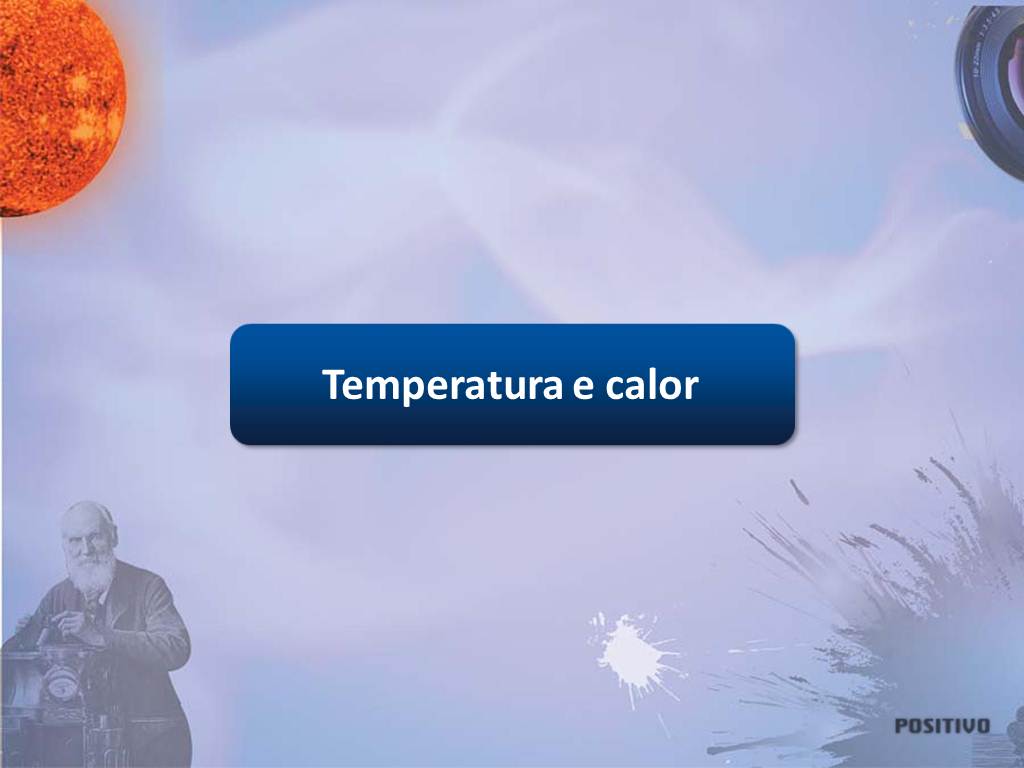 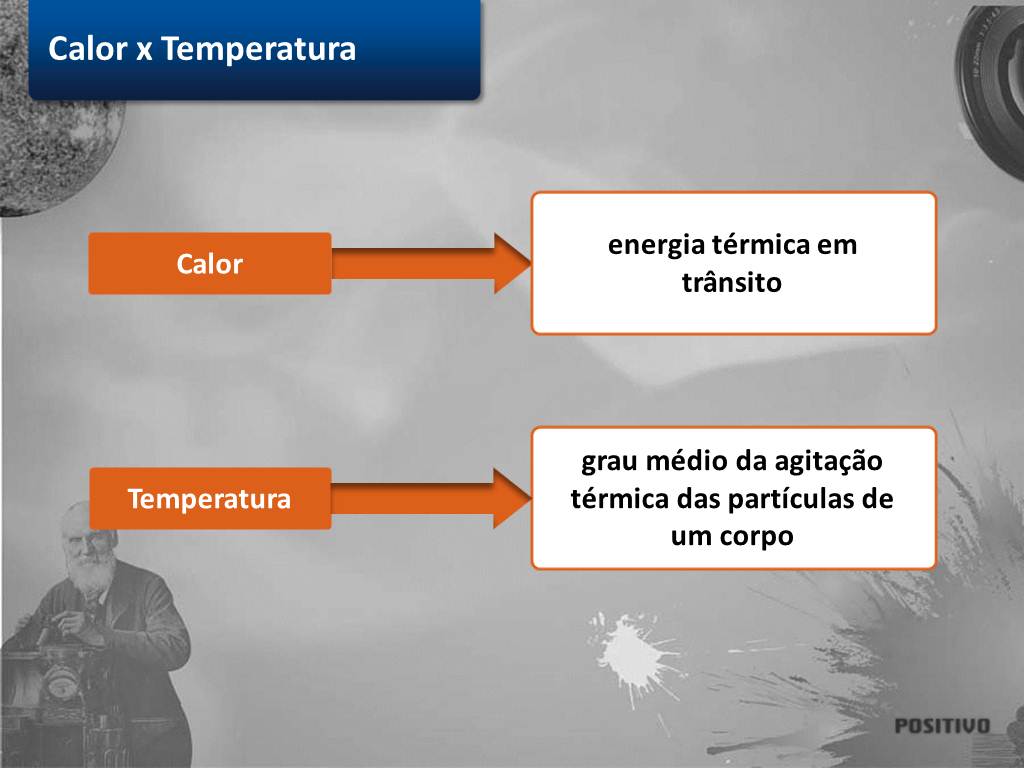 [Speaker Notes: Além de definir o conceito de calor, deve-se fazer a diferenciação entre os conceitos de calor e temperatura.]
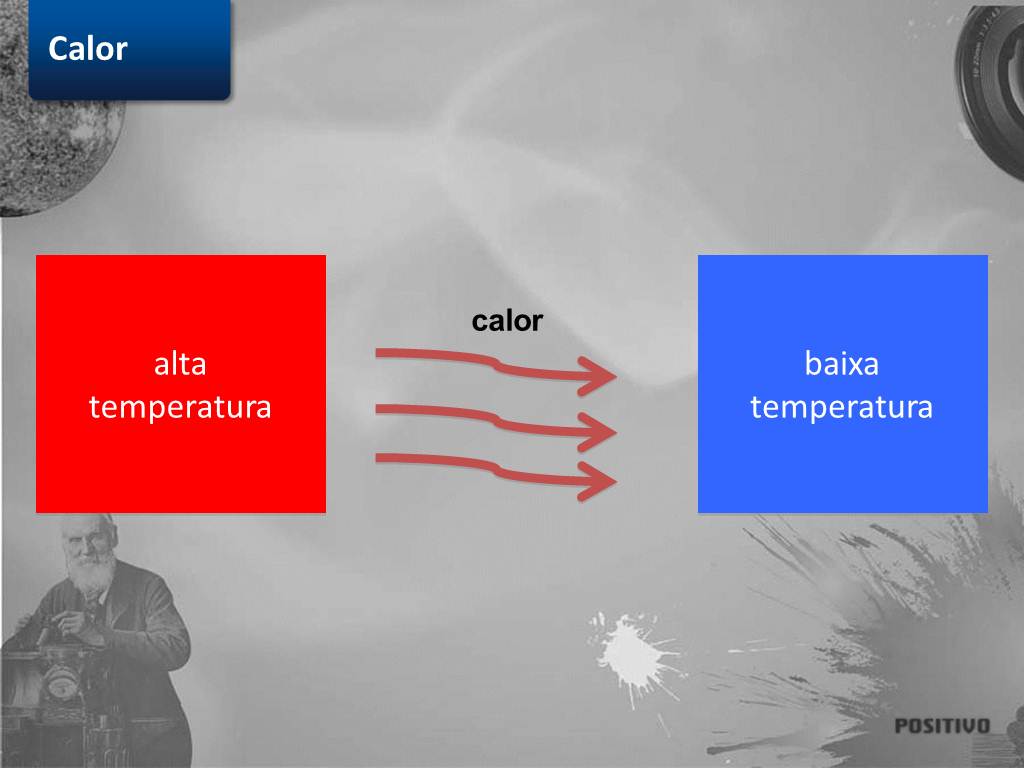 [Speaker Notes: Reforçar o conceito de calor como processo, ao passo que a temperatura é uma variável de estado, ou seja, um corpo pode ter temperatura, mas não pode ter calor.]
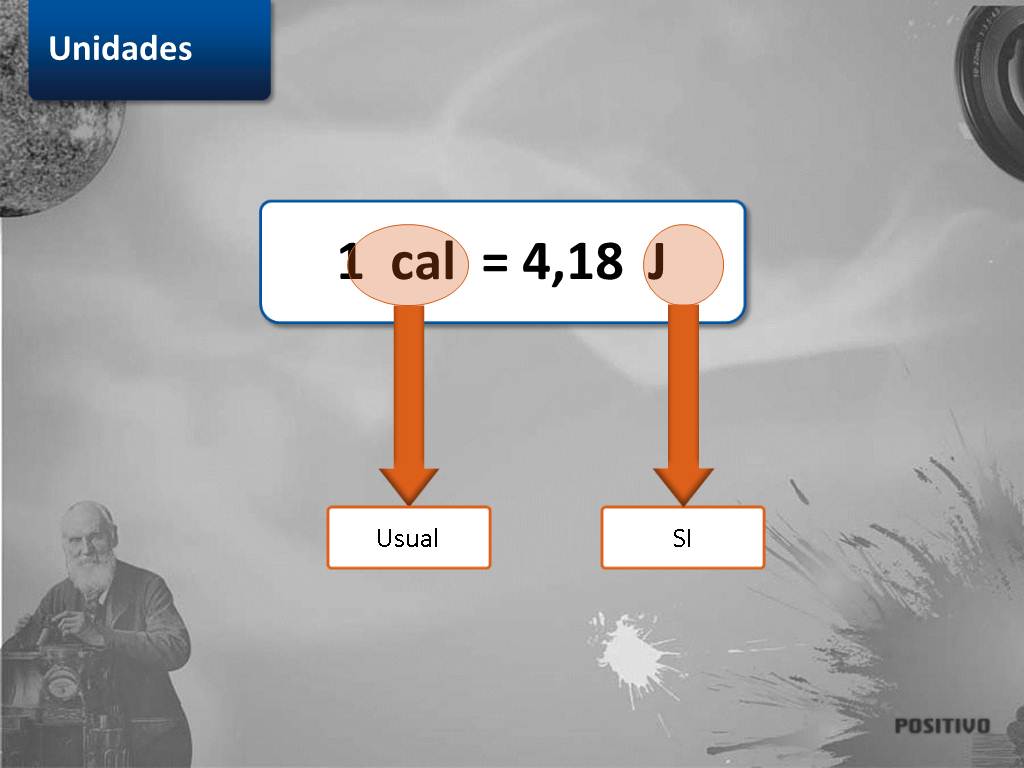 [Speaker Notes: Sugere-se citar a experiência de Joule para demonstrar a equivalência entre calor e trabalho mecânico.
Também comentar que essa conversão está presente nas embalagens dos alimentos. Uma possibilidade de abordagem é a taxa de metabolismo basal do ser humano, que, para um homem adulto de 70 kg, é de 2 000 kcal por dia. Essa quantidade de energia, obtida por meio dos alimentos, é quantidade mínima de energia (kcal) necessária para se manter as funções vitais do organismo em repouso (McARDLE e col., 1992; BEST & TAYLOR, 1965; MAHAN & STUMP, 2002).
Praticantes de atividade física necessitam de mais energia do que o padrão.]
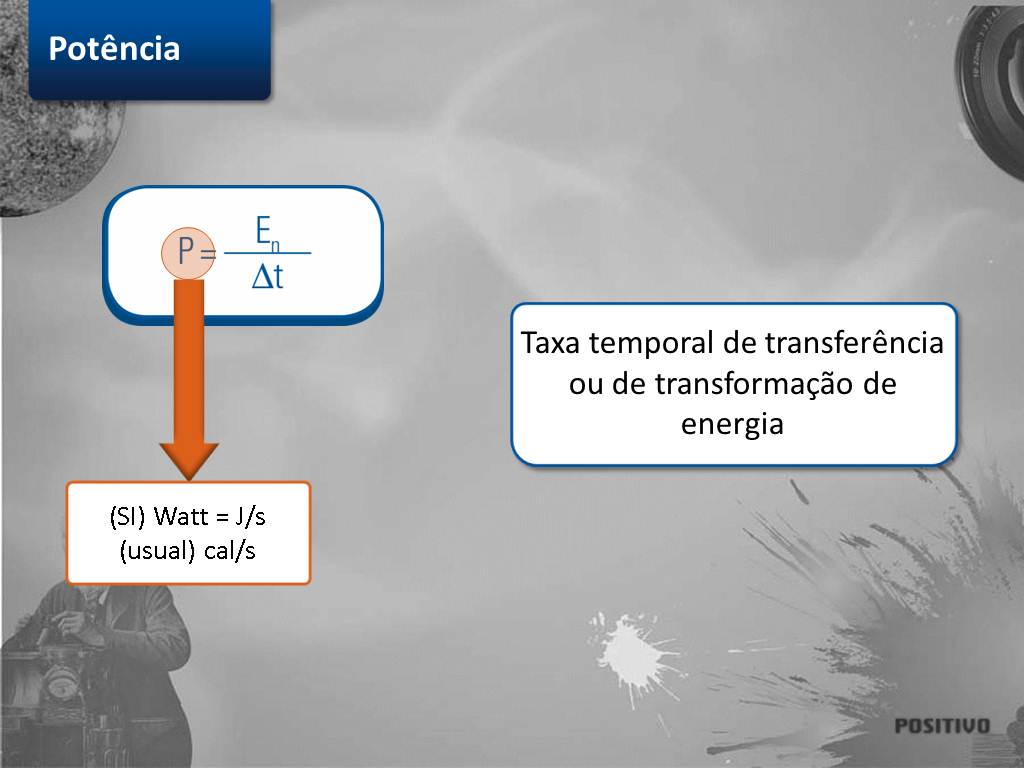 [Speaker Notes: Comentar que a potência utilizada, nesse caso, tem o mesmo conceito da potência utilizada na mecânica e que será, posteriormente, utilizada na eletrodinâmica.]
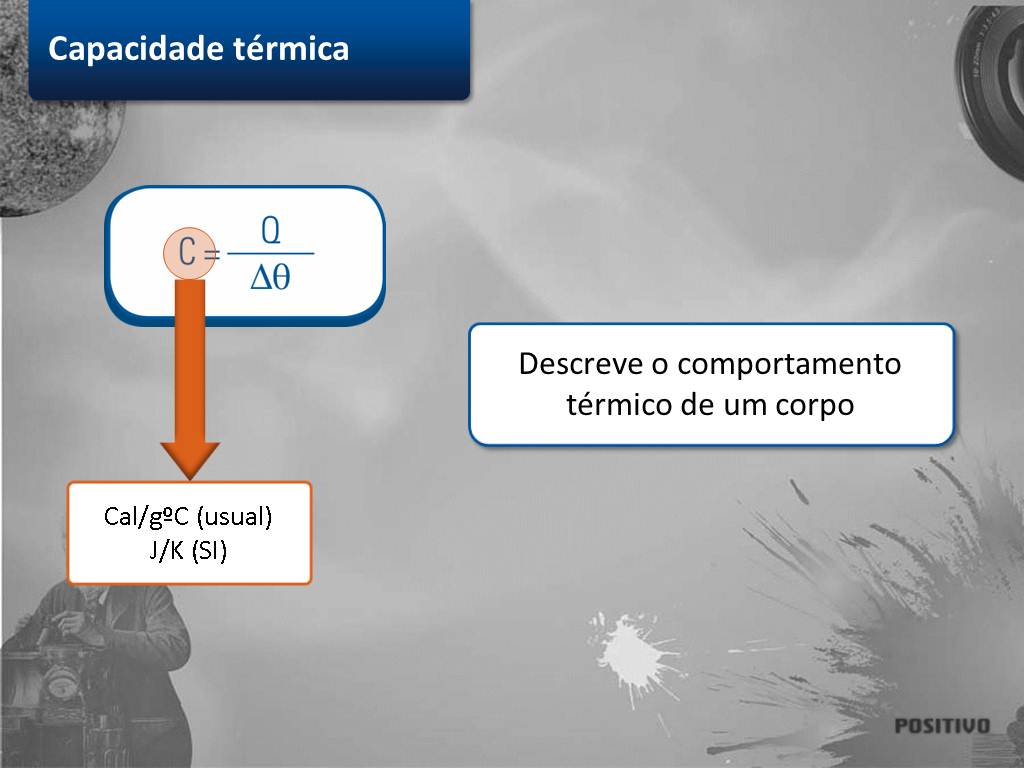 [Speaker Notes: Enfatizar que a capacidade térmica pode ser calculada com base no comportamento do corpo sem que seja necessário o conhecimento de sua massa ou de sua natureza.]
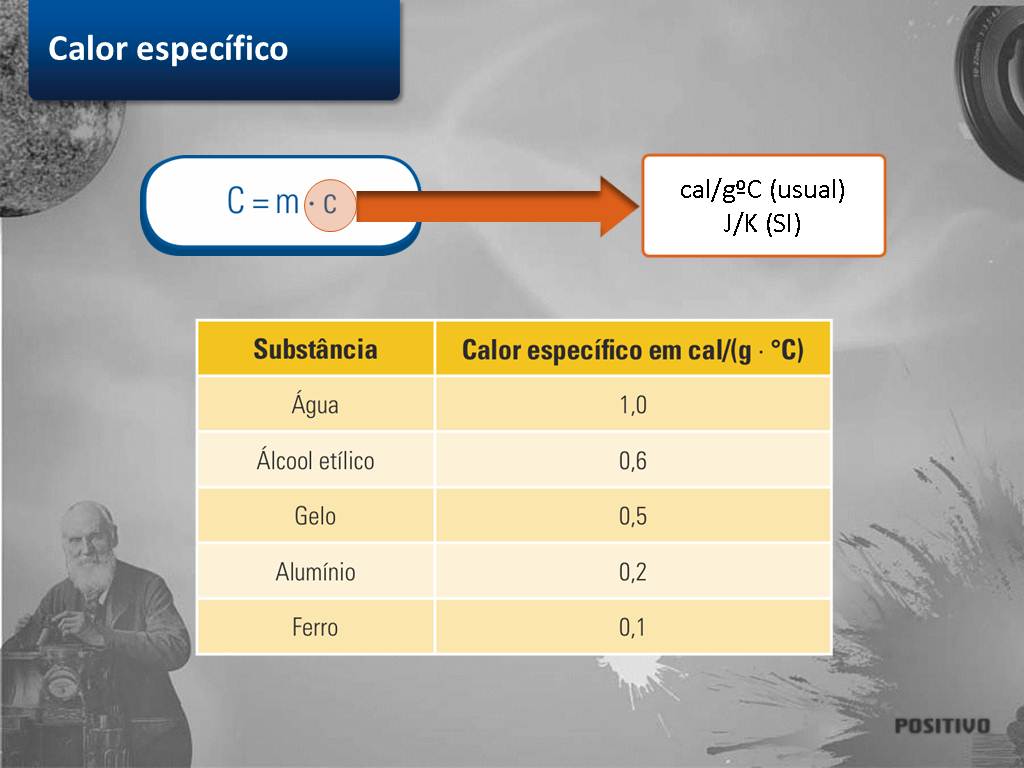 [Speaker Notes: Enfatizar que o calor específico da água é bastante alto e, por isso, há uma tendência de ela absorver muito calor para que ocorra uma pequena variação de temperatura. Também, por essa razão, é aconselhável usá-la para resfriar superfícies queimadas.]
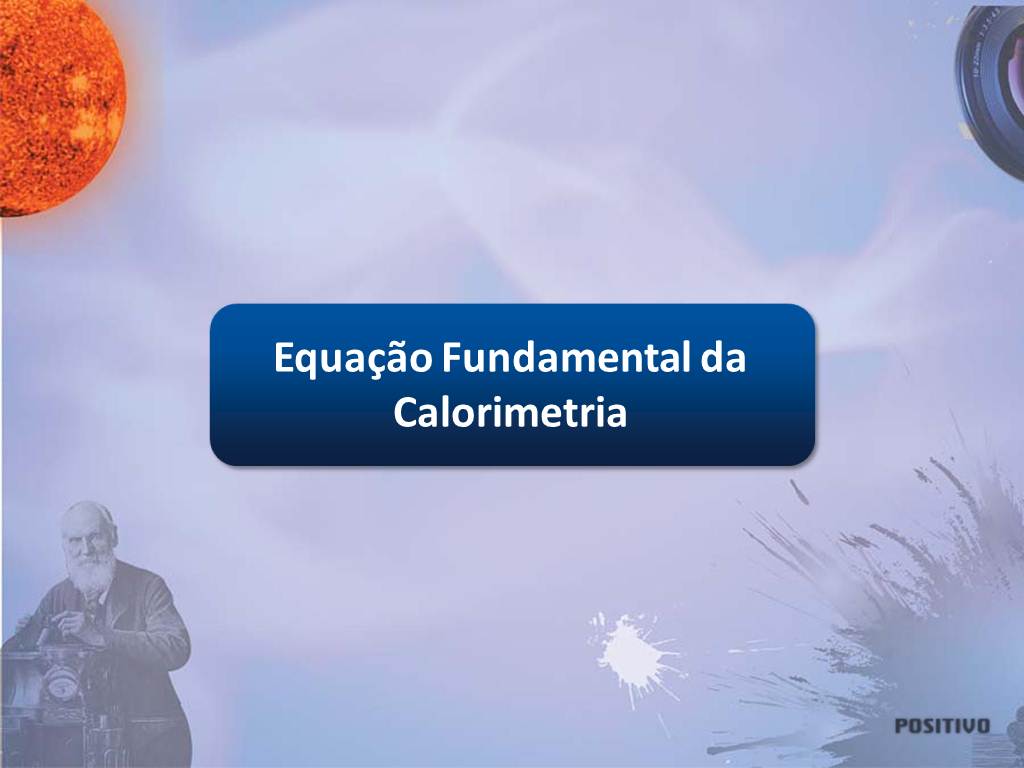 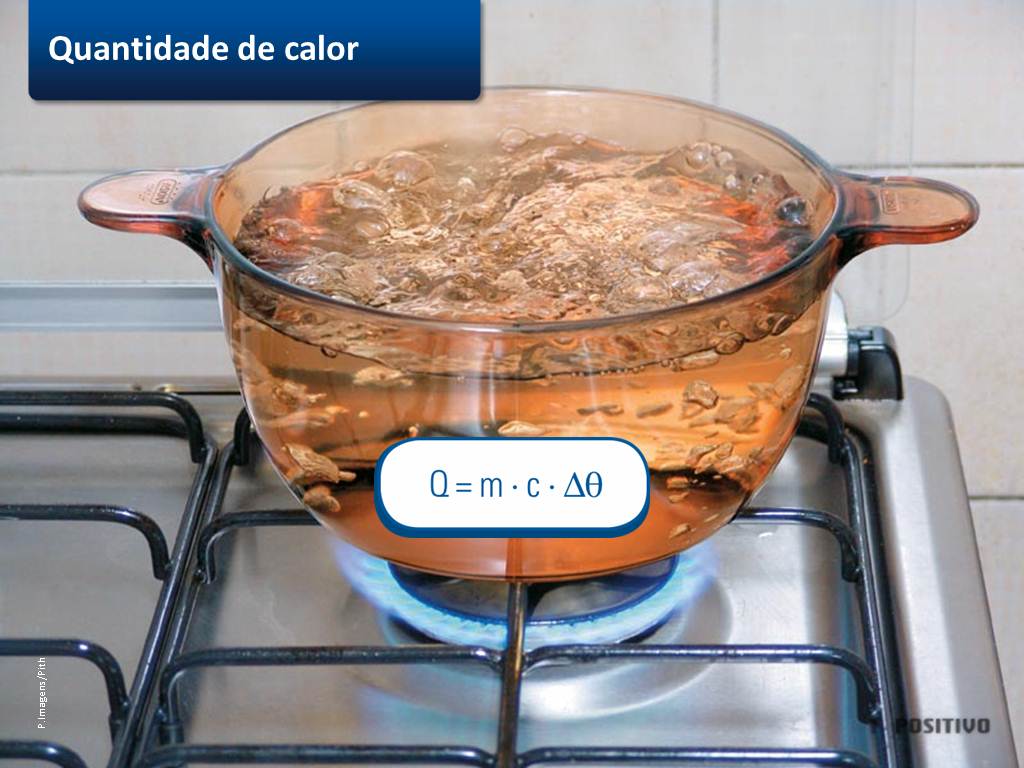 [Speaker Notes: Definir cada um dos termos da equação citando suas respectivas unidades de medida.
Pode-se analisar a proporcionalidade da equação, mostrando que, em relação à quantidade de calor, todos os termos são diretamente proporcionais.]
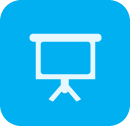 Calorimetria
@FIS604
Para visualizar este conteúdo digital, é preciso ter instalado o plugin Slides de Aula, disponível no Livro Digital
Atenção:não altere o conteúdo deste slide
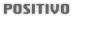 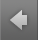 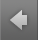 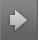 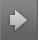